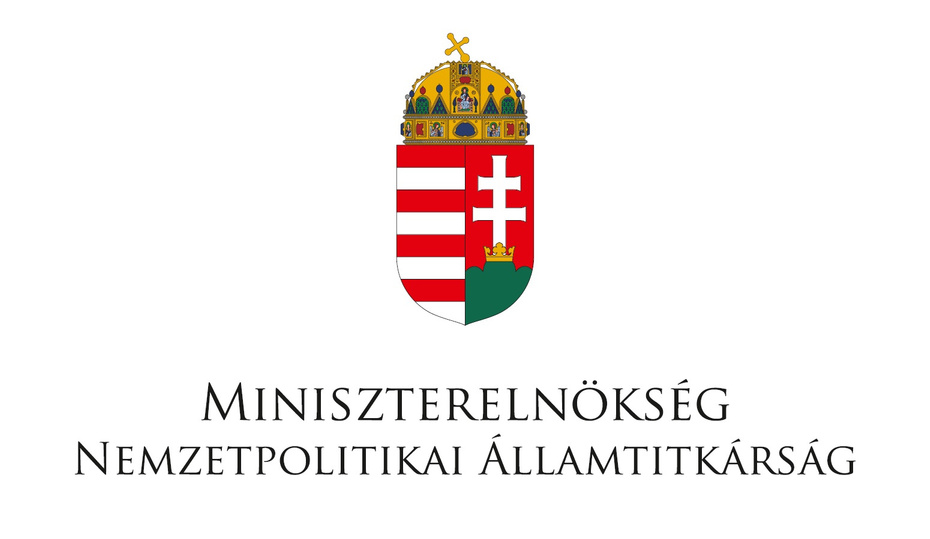 Nemzetpolitika és nemzeti újrakezdés
Potápi Árpád János
nemzetpolitikáért felelős államtitkár
Magyarok a Kárpát-medencében
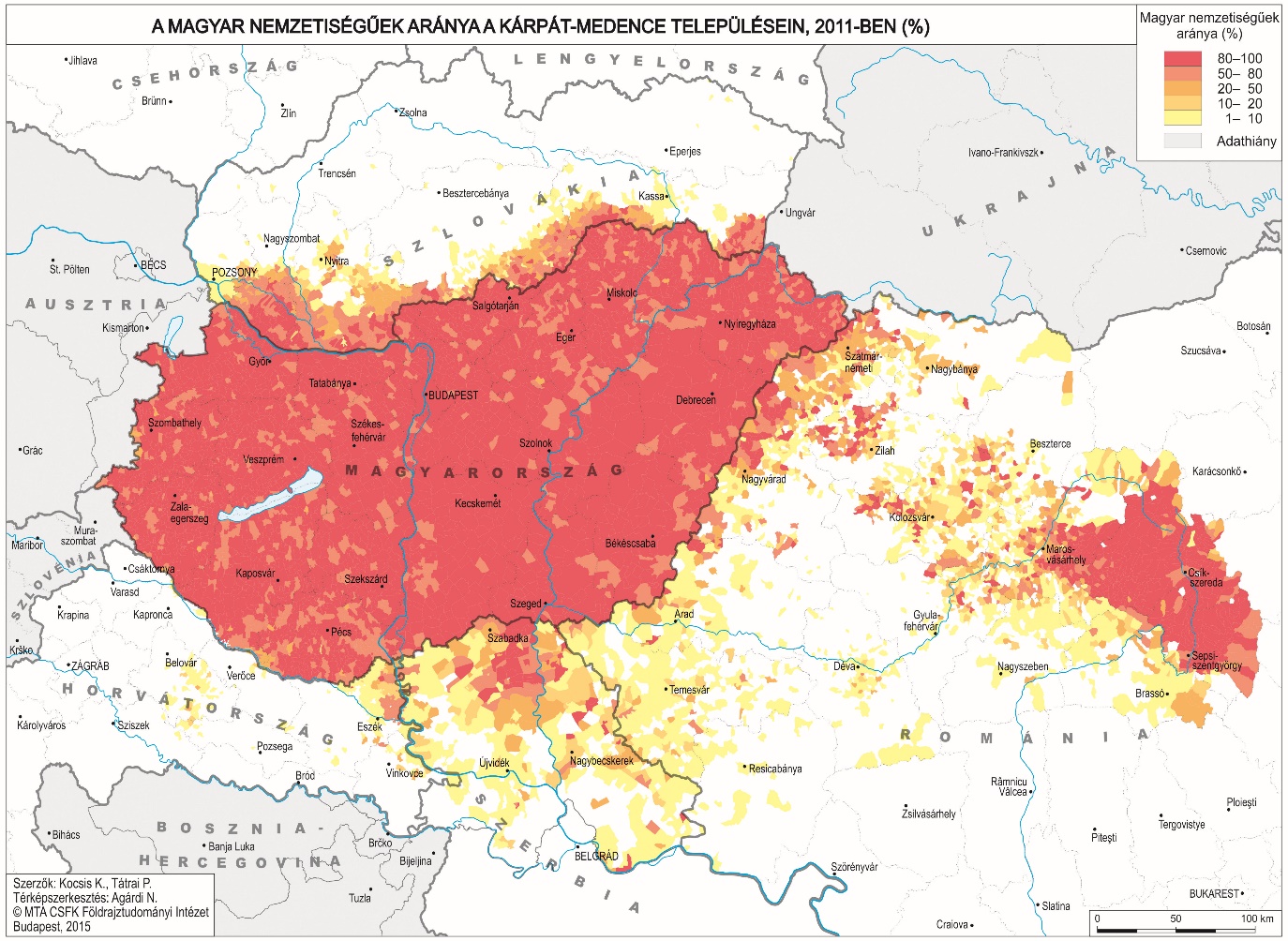 A táblázat forrása: Kapitány Balázs: Kárpát-medencei népszámlálási körkép. Demográfia, 56. évf. 1. szám, 61.o.
Magyarok a nagyvilágban
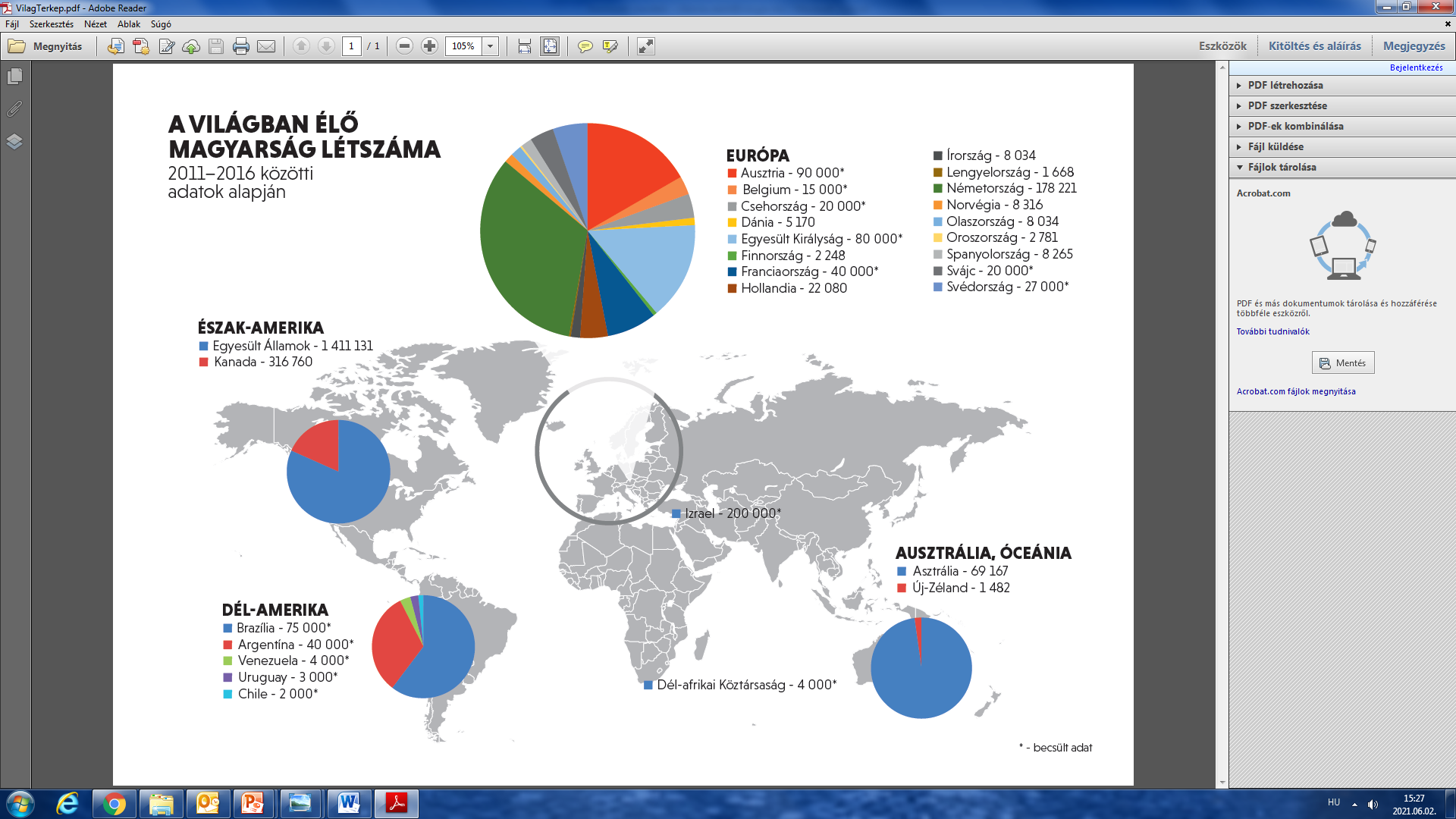 Összesen kb. 2,5 millió fő a diaszpórában élő magyarok száma
A térkép a külföldi országok 2011–2016. közötti népszámlálási adatainak, a Nemzeti Önismeret, MTA Magyar Tudományosság Külföldön Elnöki Bizottság 2011-es becsült számadatainak, valamint a KSH rendelkezésünkre bocsátott Eurostat adatok feldolgozásával készült.
A 2010 utáni nemzetpolitika szakaszai
törvényi keretek biztosítása (Alaptörvény, Nemzeti összetartozás melletti tanúságtételről szóló törvény, kedvezményes honosítás)
A Magyar Állandó Értekezlet újraindítása és a Magyar Diaszpóra Tanács létrehozása
nemzetpolitikai intézményrendszer létrehozása
nemzetpolitikai  programok a külhoni magyarság identitásának megtartása és megerősítése érdekében
2010–2014
nemzetpolitikai programok rendszerszintűvé válása
új cél: szülőföldön boldogulás támogatása
2014–2018
még több területen egységes Kárpát-medencei tér: a gazdaság mellett sport, egészségügy 
új cél: külhoni magyar családok támogatása
2018–
Nemzetpolitika célrendszere 2018–2022
Gazdaságfejlesztés
Családok támogatása
Identitáserősítés
Nemzeti újraegyesítés
oktatás
A  Szülőföldön magyarul programmal  évi 225 ezer külhoni magyar óvodás és iskolás anyanyelvi oktatását támogatjuk
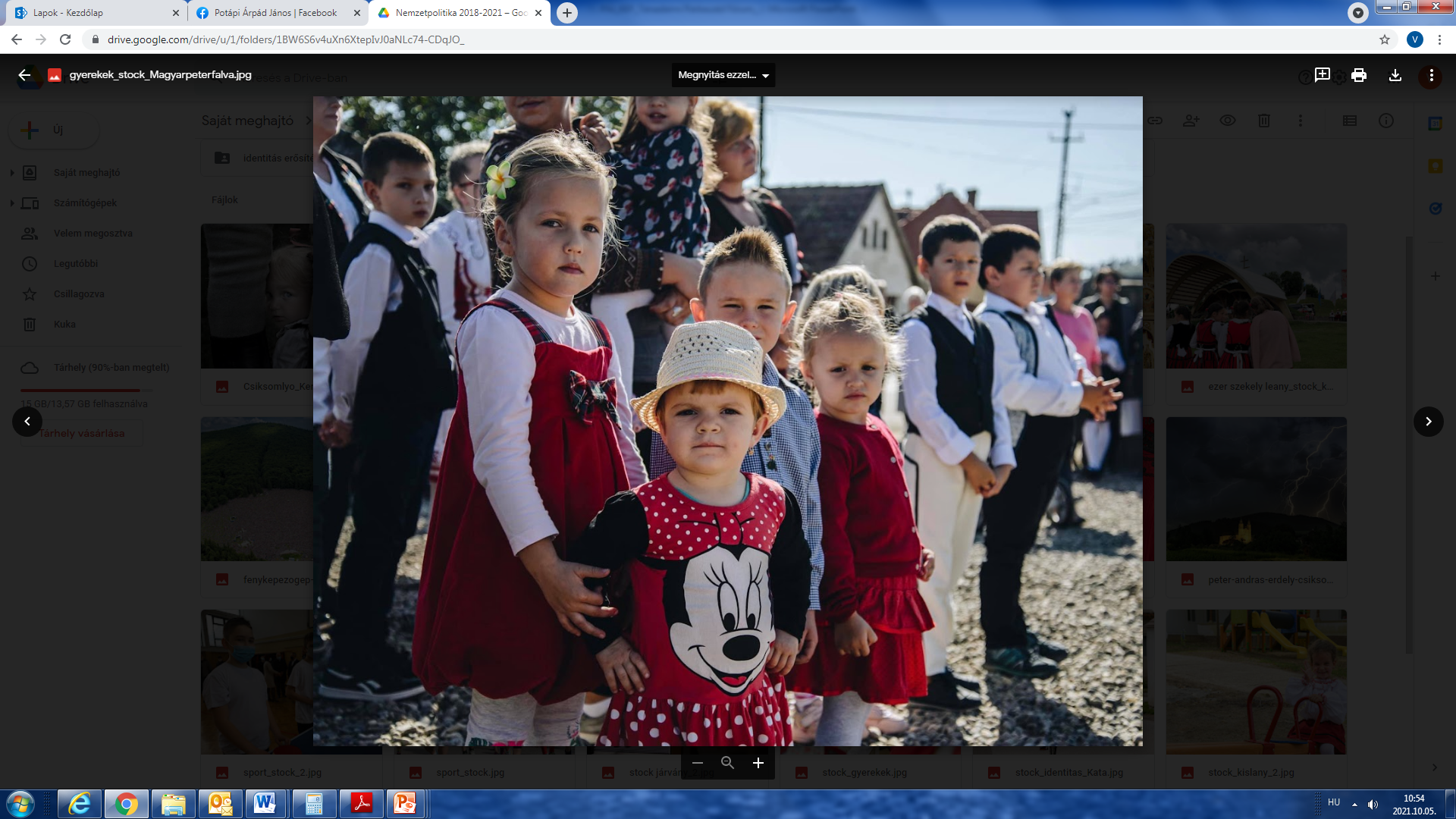 2021-től a felsőoktatásban tanulók is  
22 400 Ft-os támogatást kapnak, valamint a támogatást a bölcsődés gyermekekre is kiterjesztjük
50 magyar középsikola, kollégium és szórványkollégium, 8 külhoni magyar tannyelvű felsőoktatási intézmény, magyar kar működtetéséhez nyújtunk állandó támogatást
A Kárpát-medencei óvodafejlesztési program első három ütemében 
850 bölcsőde és óvoda fejlesztéséhez, illetve építéséhez járulunk hozzá
Napköziotthon ünnepélyes alapkőletétele, Magyarpéterfalva
ifjúság
Határtalanul Program
Már csaknem félmillió diák utazását tette lehetővé
Meghirdettük 2021. évi nyílt pályázatainkat
Benyújtási határidő:
2021. október 29.
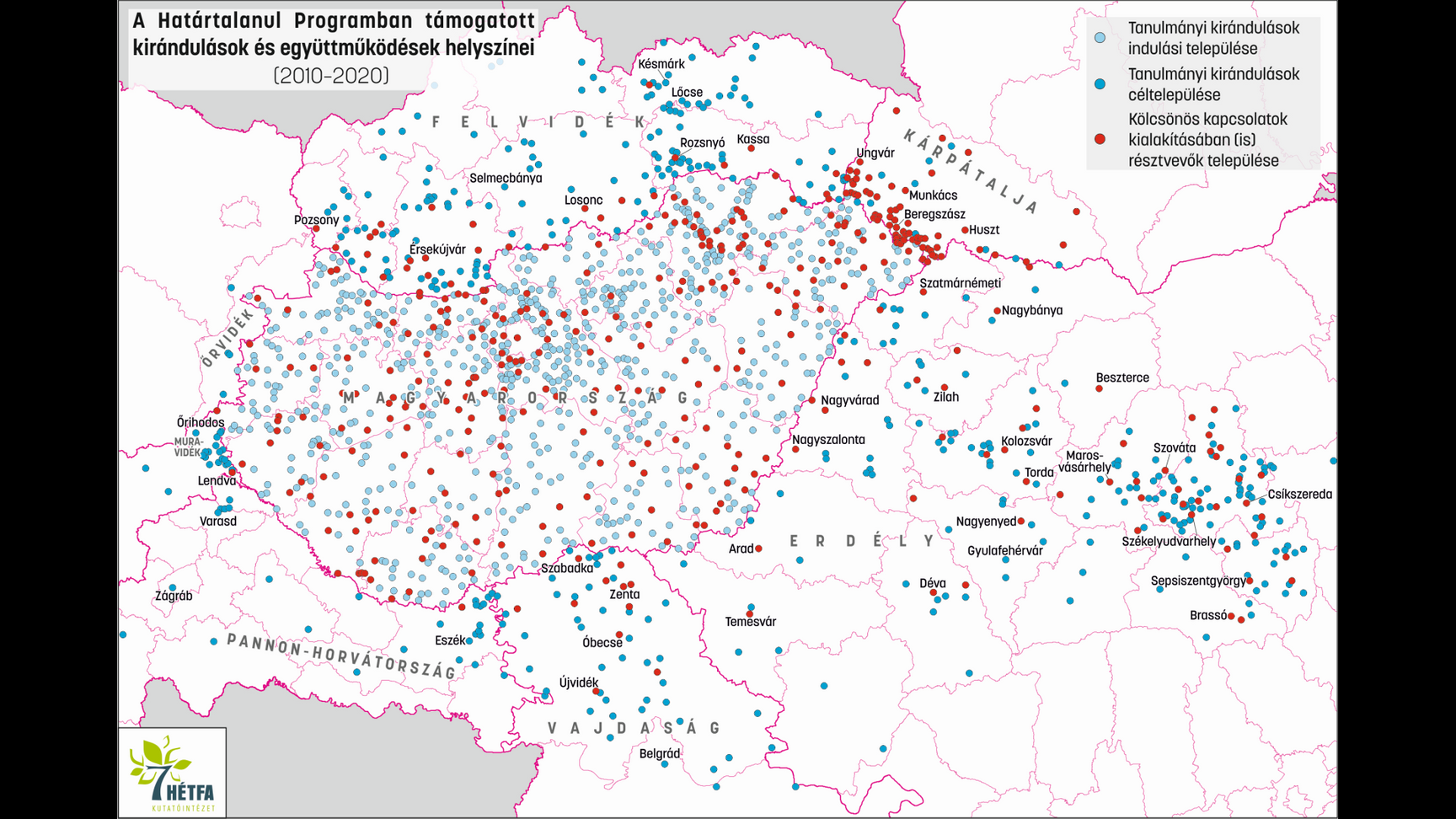 Lehetővé tesszük a 2020-ban és 2021 tavaszán elmaradt kirándulások megvalósítását
Határtalanul középiskolai vetélkedő 2020/2021
112 ezer anyaországi és külhoni középiskolás kapcsolódott be
Sport
Jó tanuló, jó sportoló pályázat
247 külhoni magyar fiatal pályázott
Közel 100 ezer Ft értékű sportszercsomagot juttatunk el 
több mint 1500 Kárpát-medencei iskolába
Nem régiónként egy, hanem összesen 19 nyertest választottunk
Számos kiemelt sportberuházás megvalósítását támogatjuk
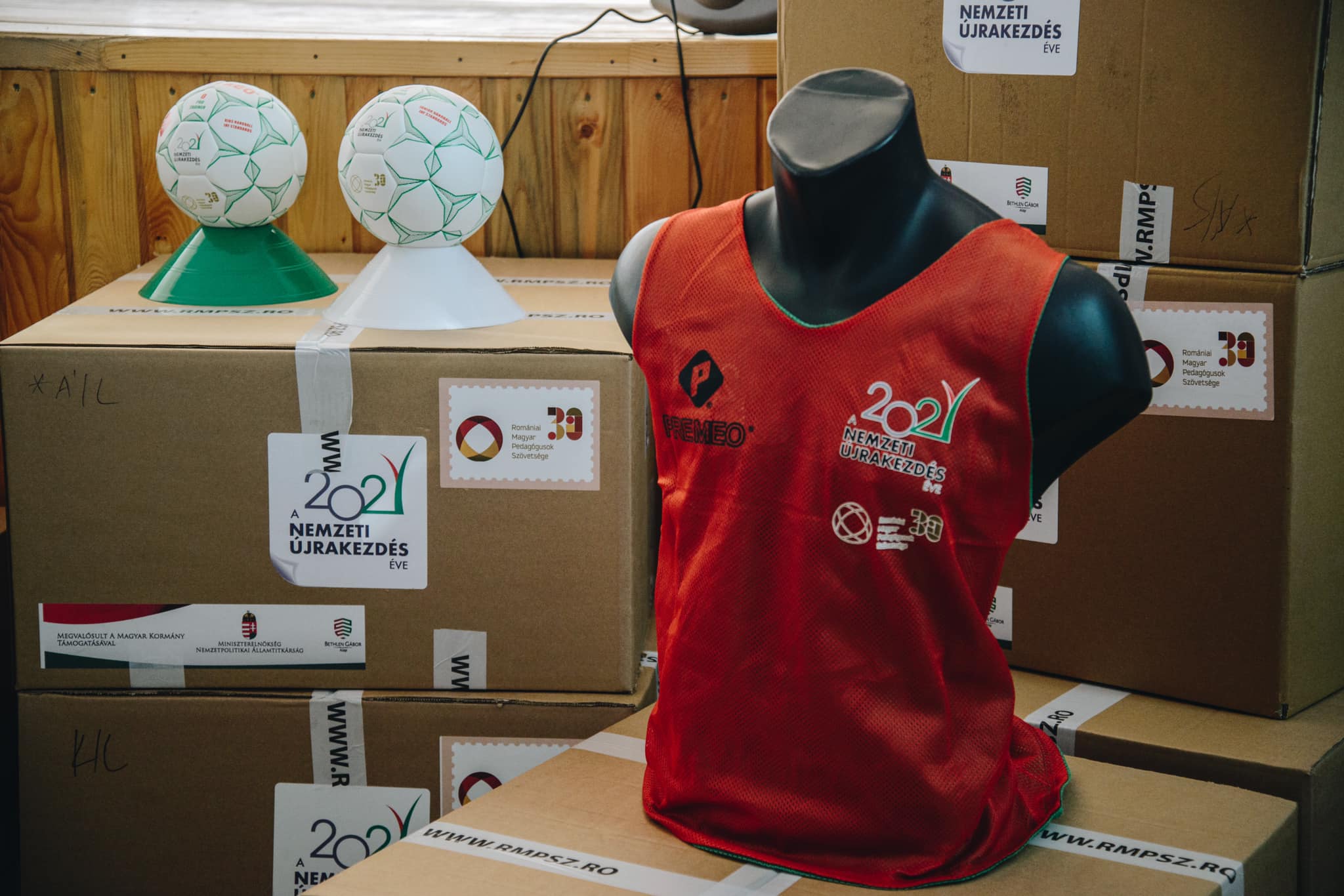 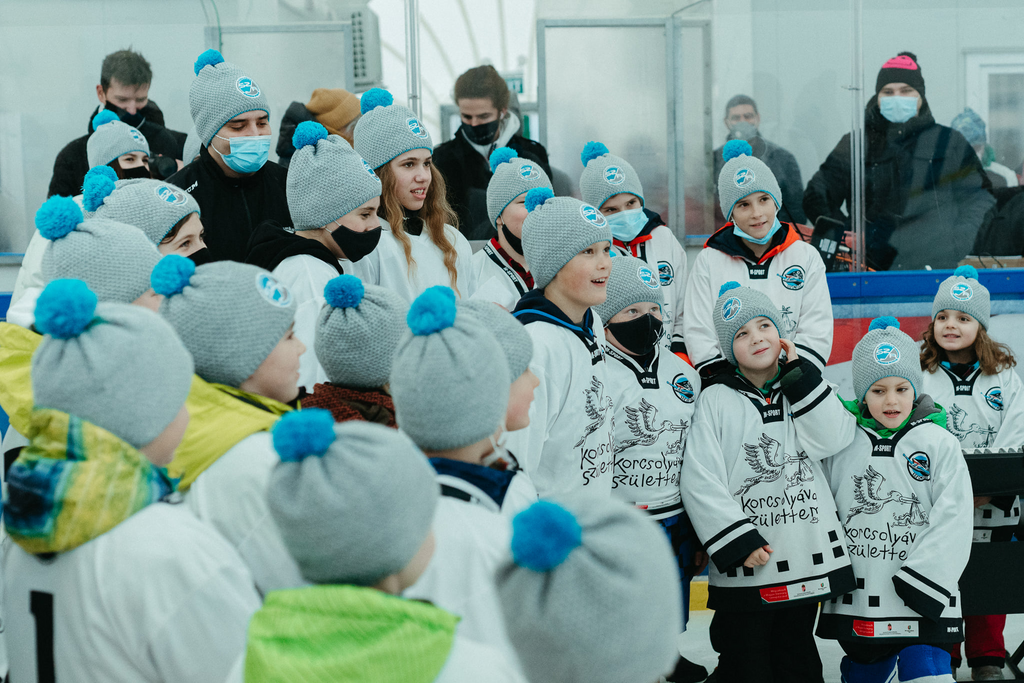 sátortetős műjégpálya, Marosszentgyörgy
gazdaság
Nagyvállalkozói mentorprogram
Kárpát-medencei vállalkozói hálózatot építettünk
Megvalósult:
2019: Vajdaság
2021. tavasz–nyár: Erdély
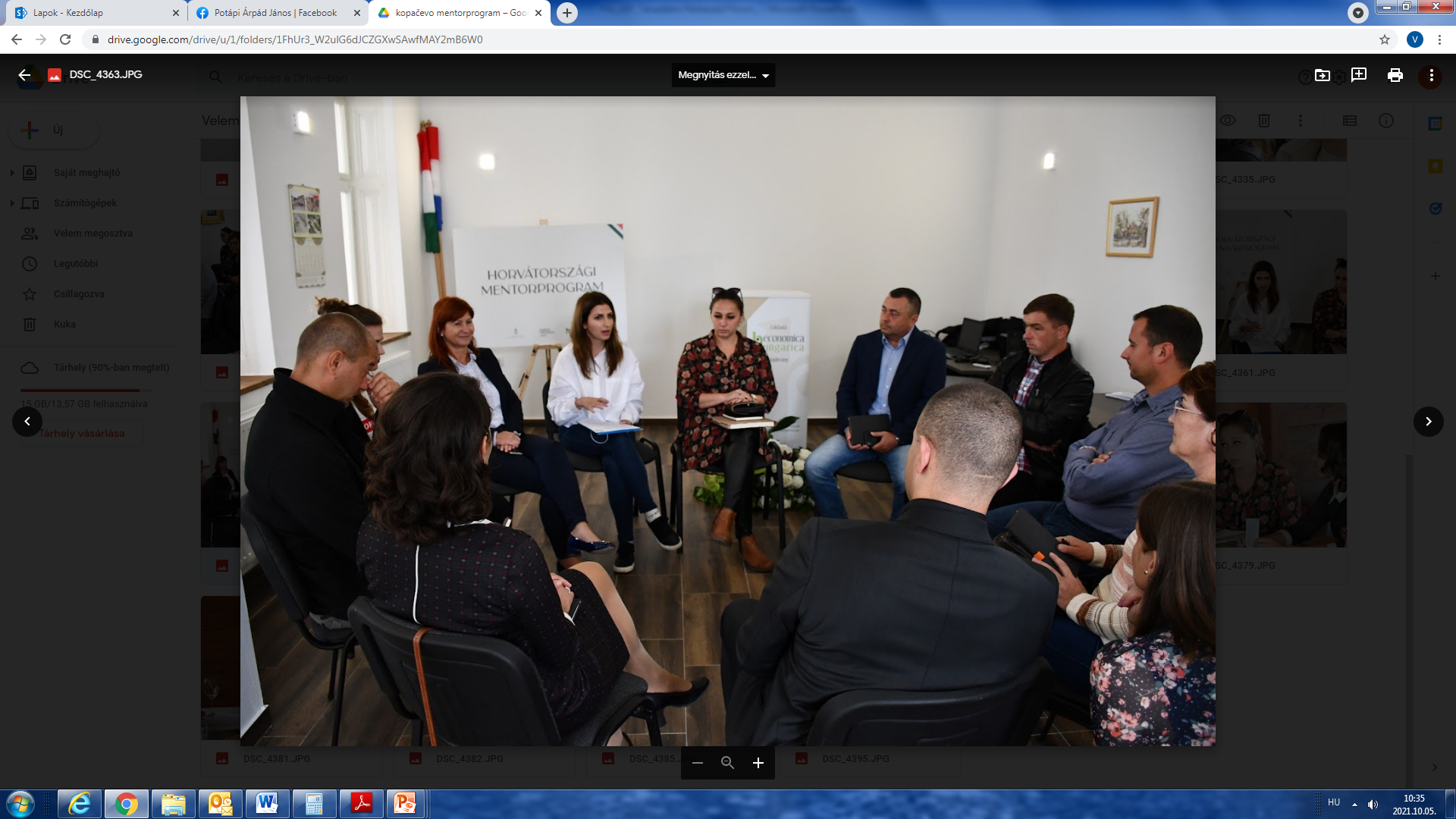 Minden évben megszervezzük a Kárpát-medencei Magyar Vállalkozók Találkozóját
Kárpát-medencei Magyar Vállalkozók VI. Találkozója
120 résztvevő vállalkozó
Régiós hálózatok építése:
2021. ősz
Horvátországban elindult, Felvidéken és Kárpátalján pedig elindul a mentorprogram
I. Erdélyi Gazdasági Fórum
150 résztvevő vállalkozó
családok
Gyermekeknek, fiataloknak szóló felhívások:
Miénk a város! játék
Határatalanul középiskolai vetélkedő
worshopok a HelloWooddal
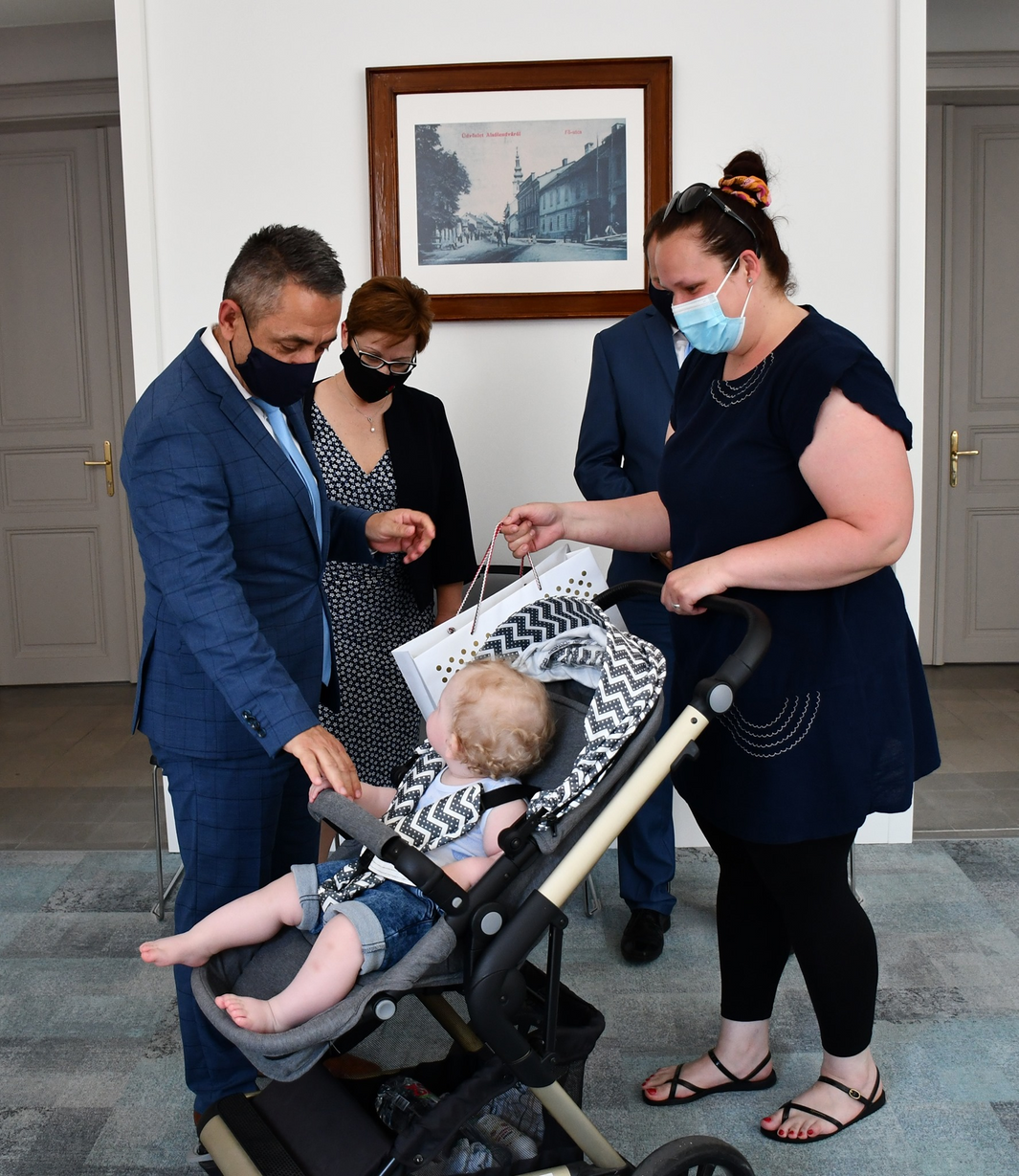 Babacsomag az anyasági támogatás külhoni igénylőinek
2020-ban: 10 ezer külhoni magyar család a Kárpát-medencében
Pedagógus- és Ringató-képzések
Kárpát-medencei testvértelepülési program
Önkormányzatok
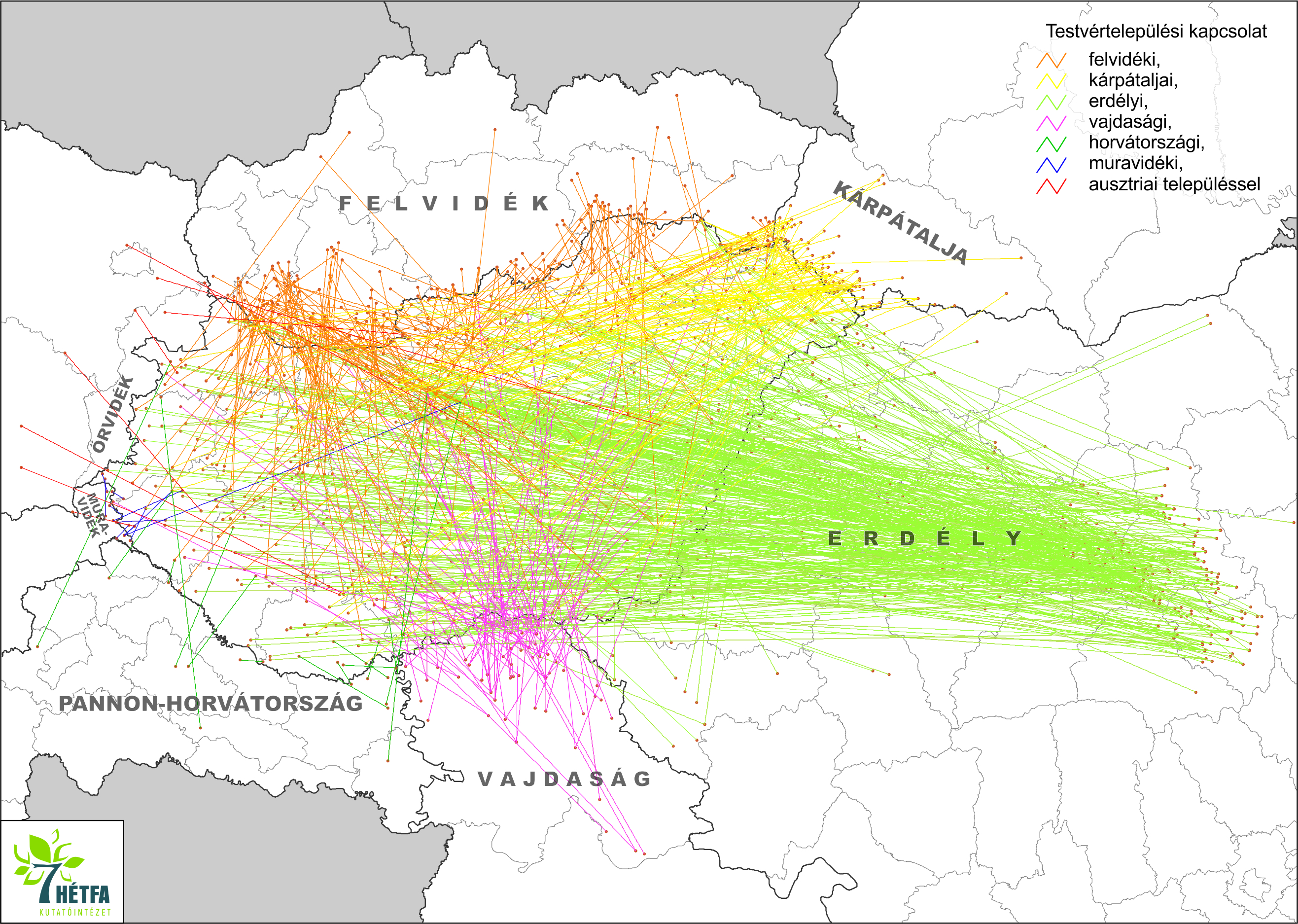 2015–2020
614 magyarországi önkormányzat
621 
határon túli településsel
1000
kapcsolat
Pályázati felhívás 2021:
182 pályázatot támogattunk
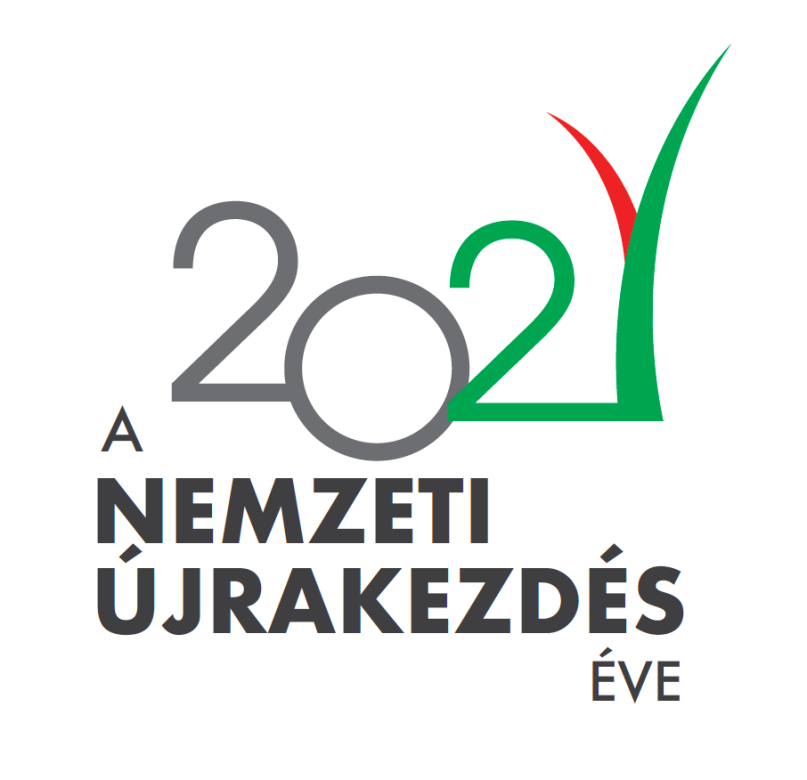 2021 a nemzeti újrakezdés éve
Programjainkat újraindítjuk, illetve új köntösben valósítjuk meg
Minden hónapban egy-egy témát emelünk ki:
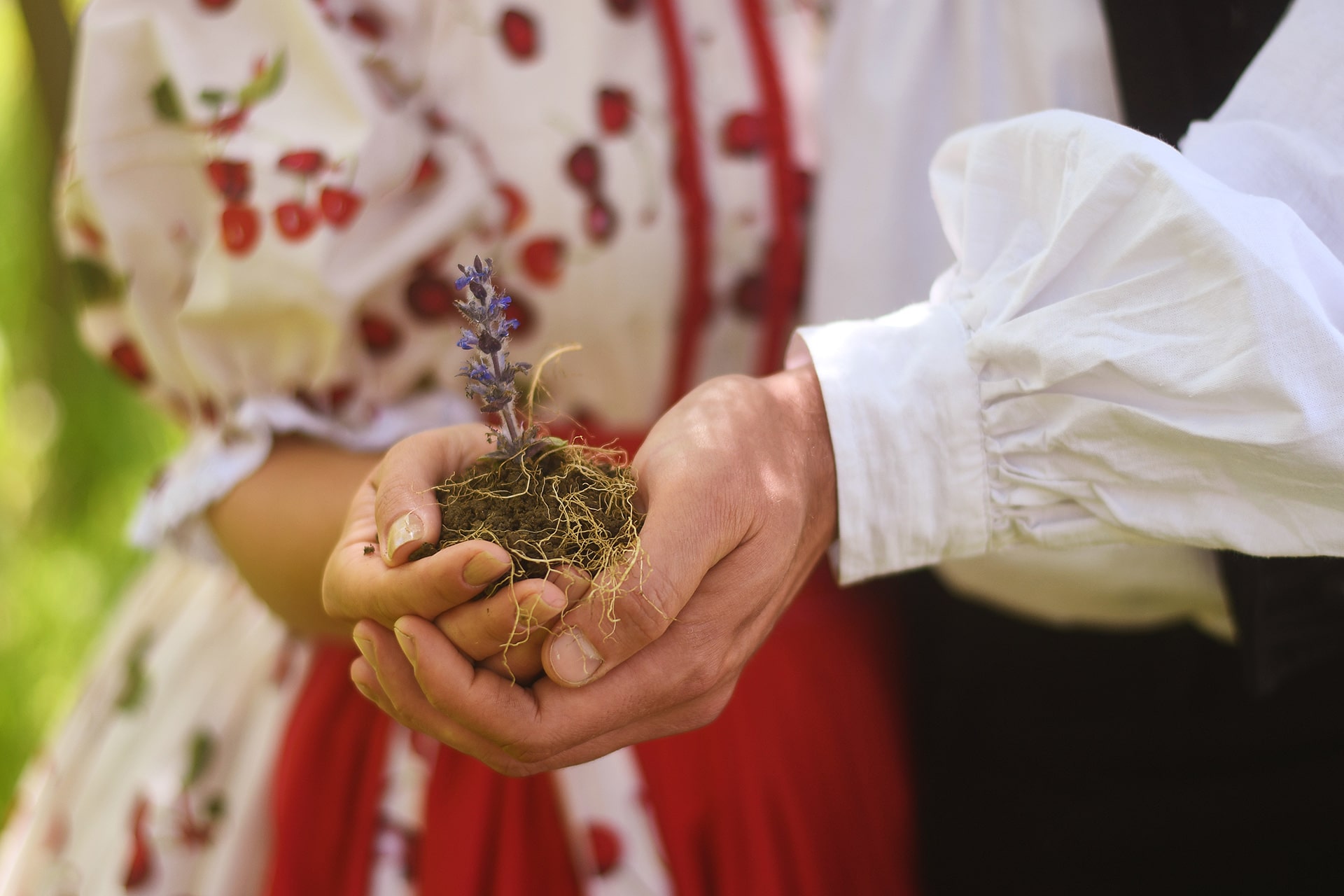 január: sport
február: gyermekegészség
március: közösségek
április: tanulás
május: fiatalok
június: összetartozás
július: vállalkozók
augusztus: családok
szeptember: oktatás
október:  idősek
Fotó: Fodor Erzsébet – Erdély, Szilágykraszna
Közönségszavazás
nemzeti újrakezdés program
A 2021 a nemzeti újrakezdés éve kiemelt programja
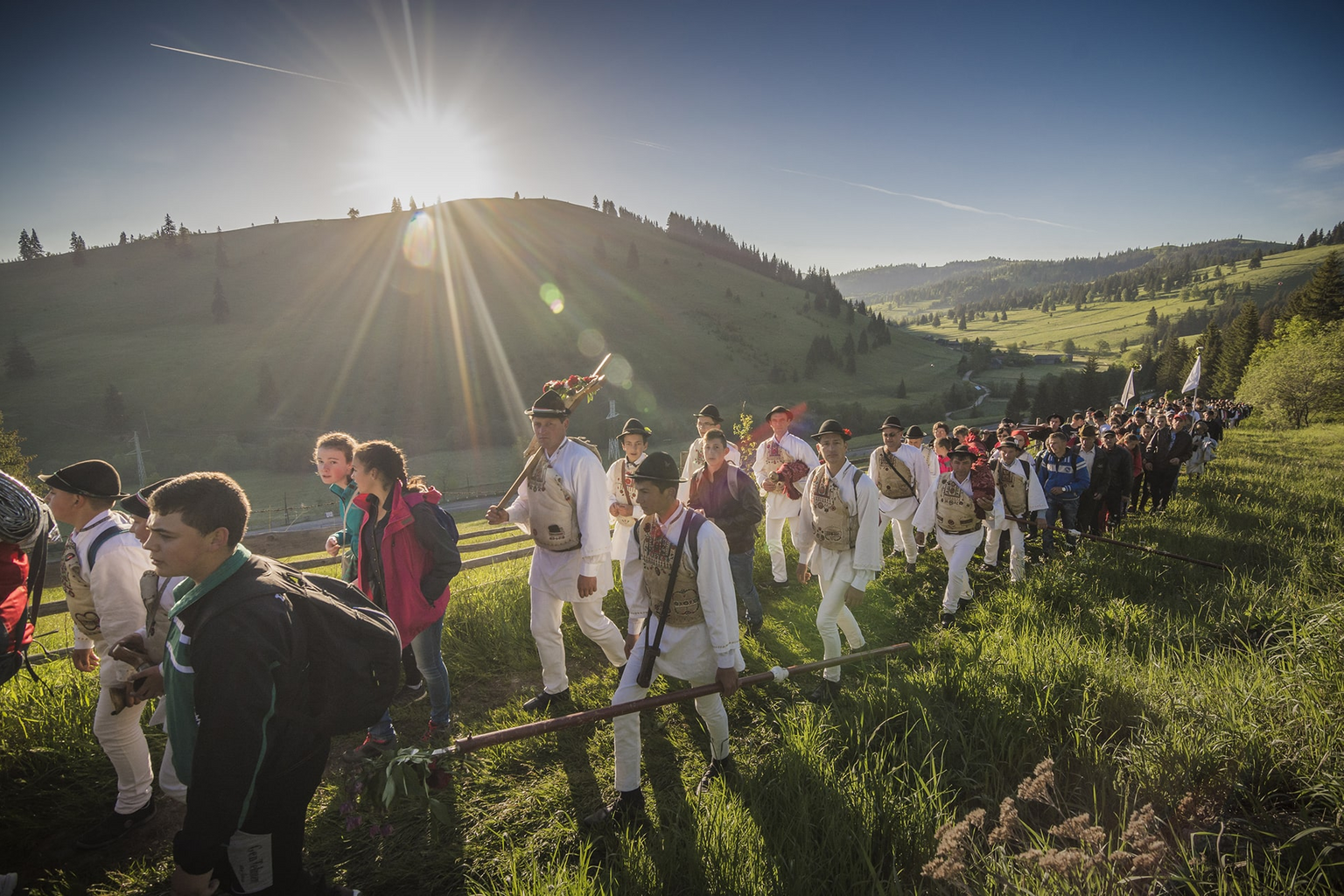 6 alprogram:
Oktatási alprogram
Kulturális alprogram
Egyházi alprogram
Sport alprogram
Ifjúsági, cserkész- és közösségi alprogram
Diaszpóra alprogram
Fotó: Szigeti Vajk István – Erdély, Gyimesfelsőlok
Közönségszavazás
nemzeti újrakezdés program 
PÁLYÁZATI felhívások
A program keretében két pályázatot hirdettünk:
I. PÁLYÁZATI felhívás
II. PÁLYÁZATI felhívás
működésre 
fejlesztésre
eszközbeszerzésre
programokra
rendezvényekre
lehetett pályázni
lehetett pályázni
A járványhelyzet enyhültével,
2021. június 28-án hirdettük meg
2021. április 13-án hirdettük meg
Keretösszeg: 1 500 000 000 Ft
Keretösszeg: 500 000 000 Ft
Beérkezett: 3200 pályázat
Beérkezett: 1600 pályázat
1464 pályázatot támogattunk
1093 pályázatot támogattunk
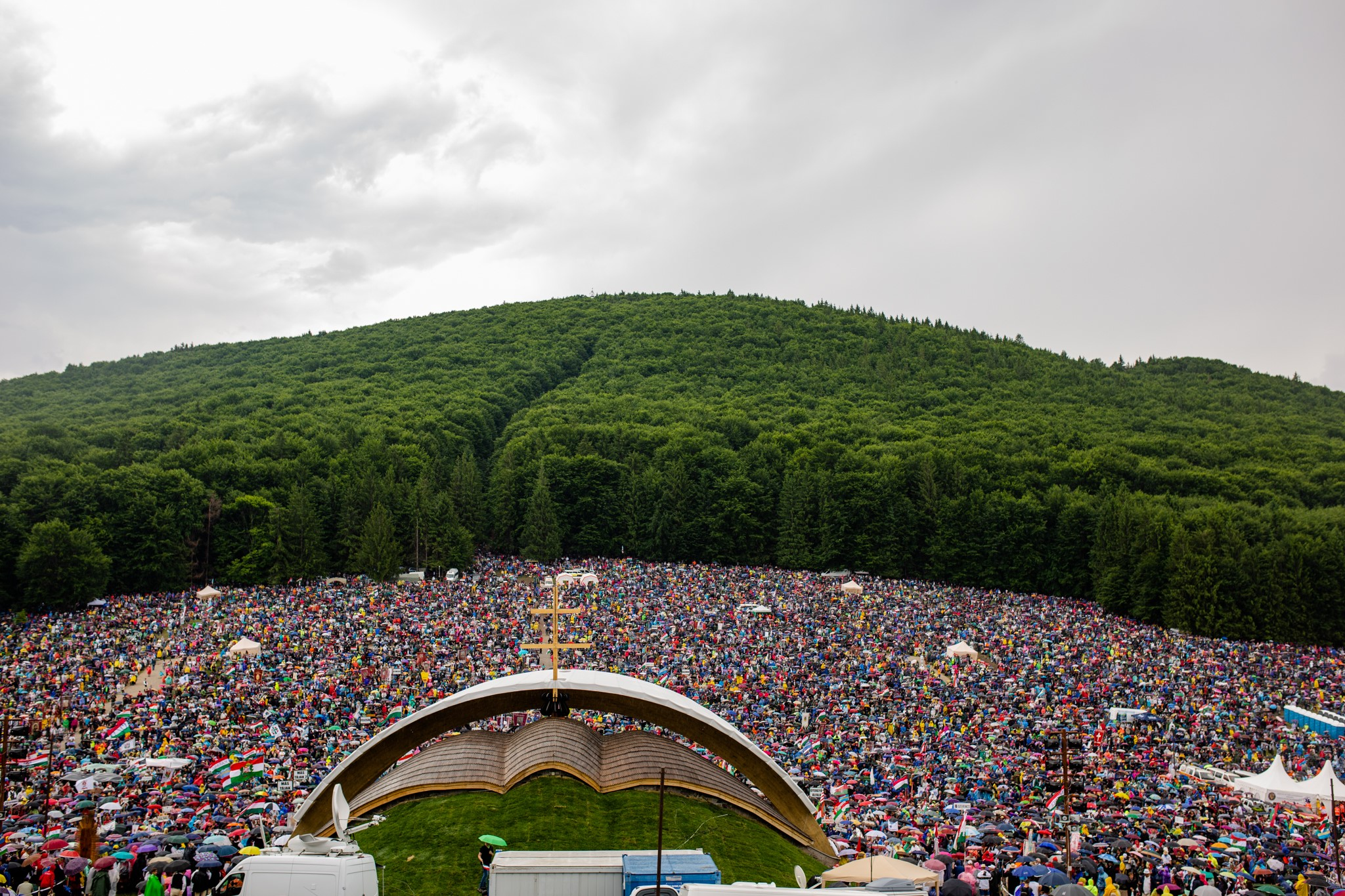 nemzetpolitika 2010–2021
Magyarnak lenni hátrány helyett újra előny
Újraegyesítettük a magyar nemzetet
Minden magyar otthon van Magyarországon
A magyarság immáron egységes világnemzet
Egységes Kárpát-medencében, egységes nemzetben gondolkodunk az élet számos területén
Köszönöm a figyelmet!
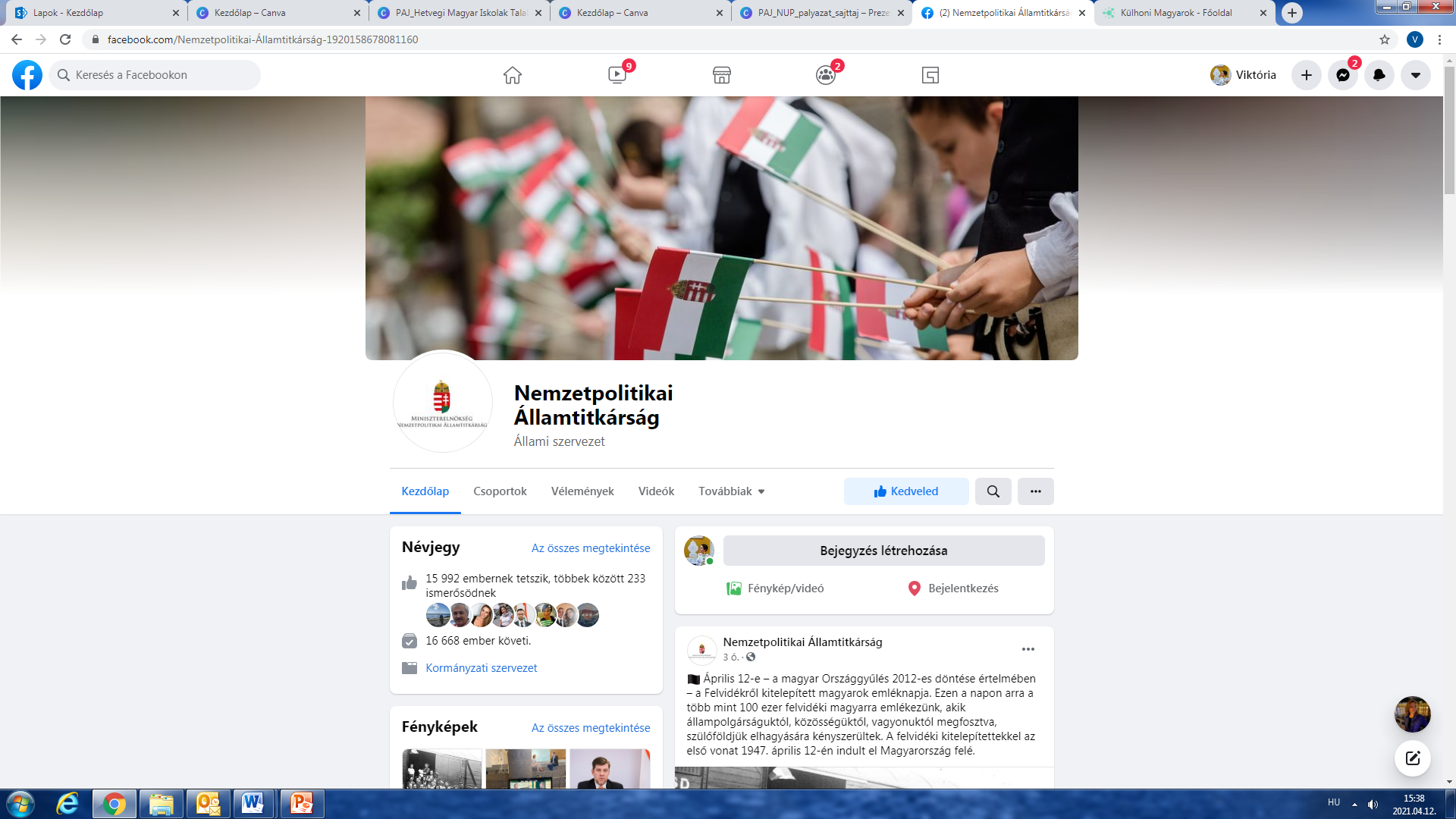 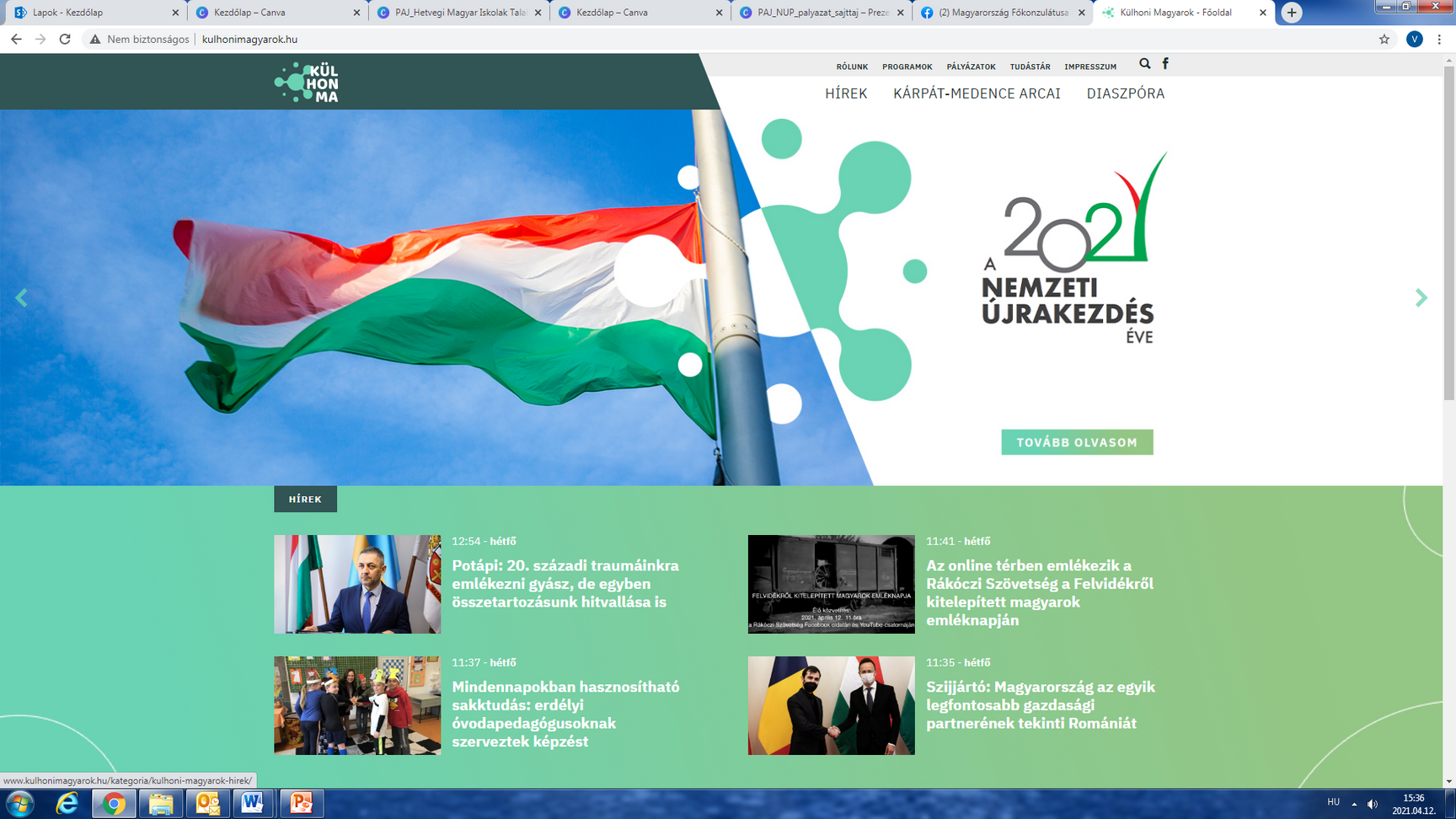 www.kulhonimagyarok.hu
A Nemzetpolitikai Államtitkárság 
Facebook oldala